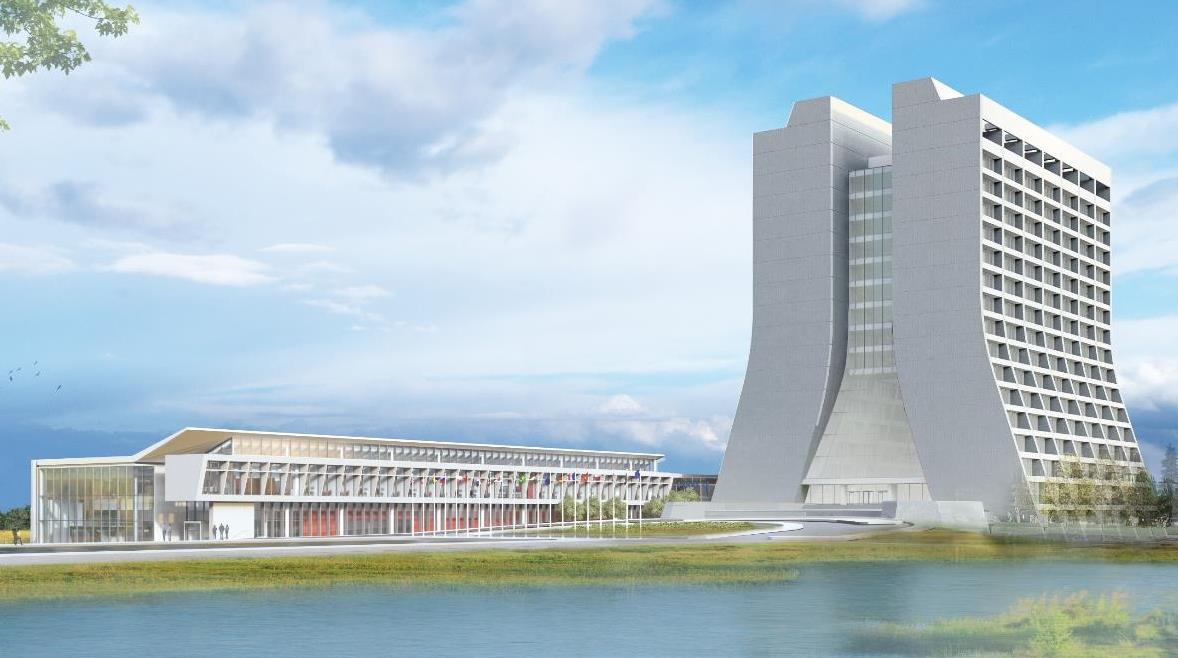 Infrastructure Services Division Updates
Pressing Issues 
Worked on WO’s for CO Assembly Bldg (Doors, lighting, E-lights, dehumidifier)
Overhead door issues (RSB0, MI8, Linac)
Roof Leaks work (NS-4, MI-8, MI30)
Items of note
Working on EOL equipment plan
eLights Preventative Maintenance/cataloging
Planning the roofing work for the summer
Exterior lighting moving forward
Cooling changeover in progress
Generator PM’s this month
1
Items of Note
Visual
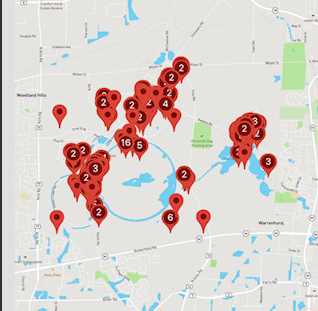 Notable Mentions
We are trialing a PM schedule that would work towards working down the backlog of work orders. 
We are sitting at 397 open tickets. Varying in topics and requests.
5 office painting/carpet projects with procurement, 1 under review and several related requisitions in various stages of development
2
4/14/2023
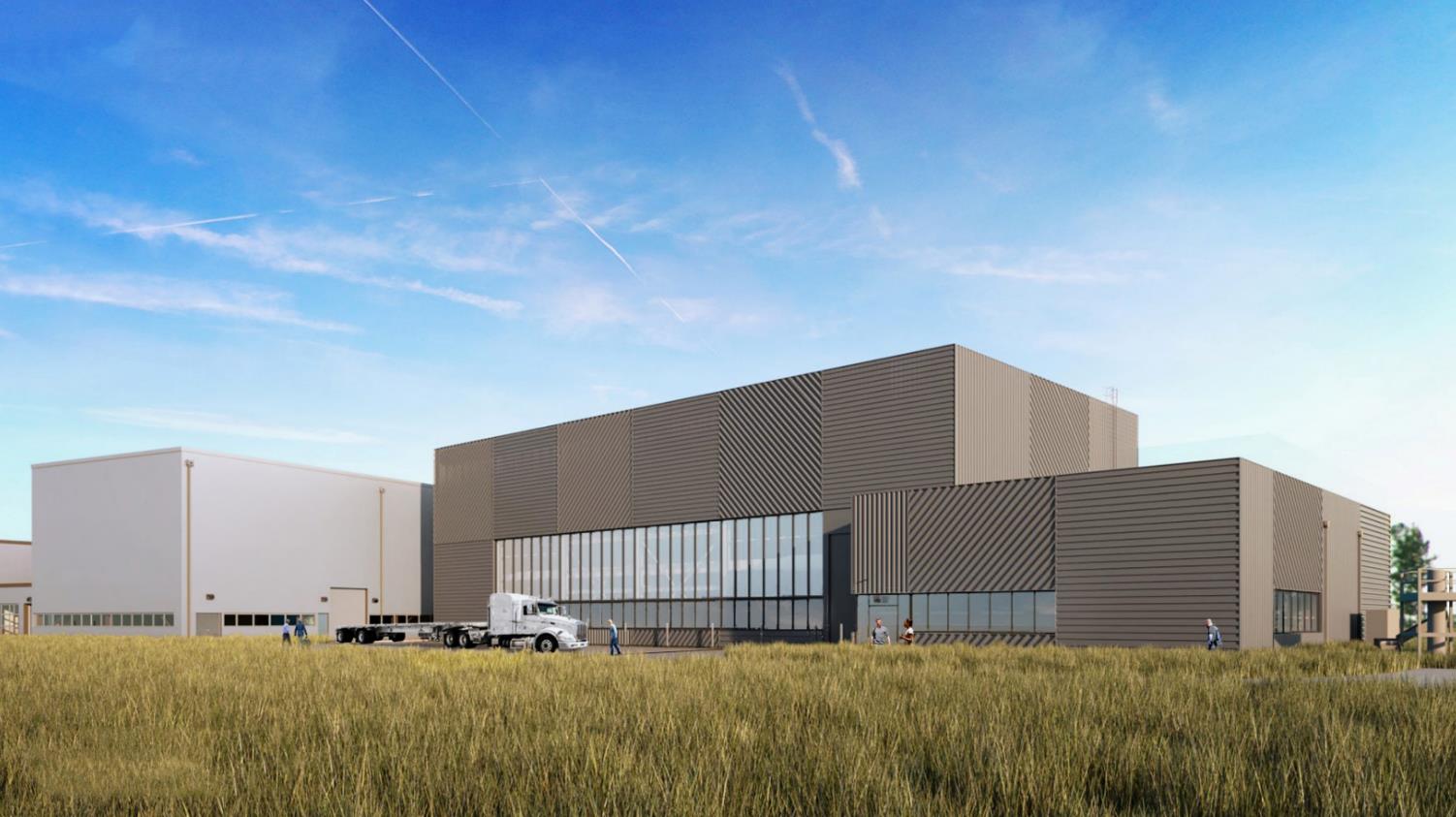 Water leaks due to weather has been an ongoing challenge. 

We are tracking roof leaks and roof EOL information so we can make sure AD roof systems are on the roof replacement schedule

Not all leaks are roof related.  We do try to mitigate problems from utilities with a “take care of the utility before it takes care of us” approach.

MI-8 is an example of an ongoing water infiltration problem we are working on.

If you see areas like this
take a picture with the location
Send to your AFM
Special Topic: Leaks
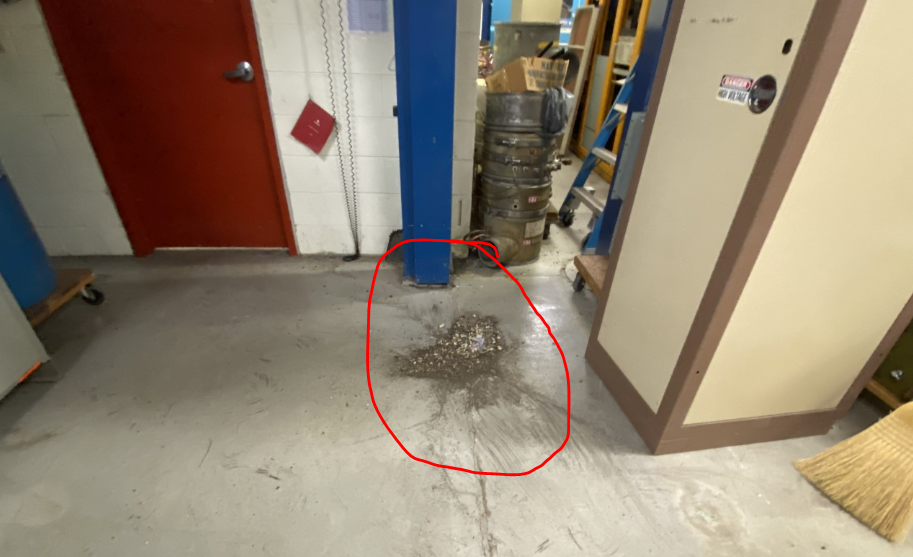 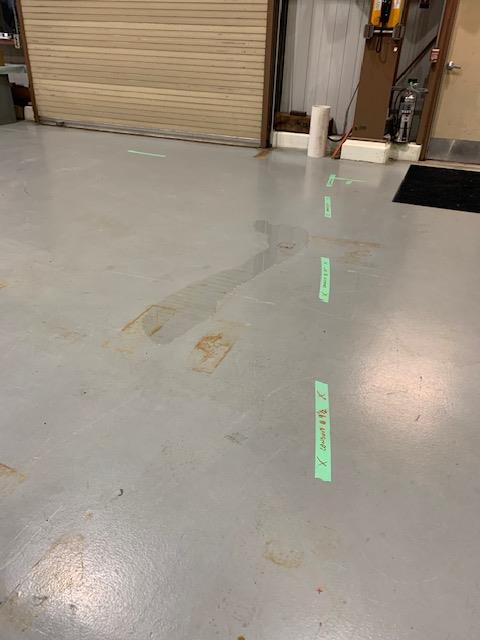 3
Projected Roof Projects
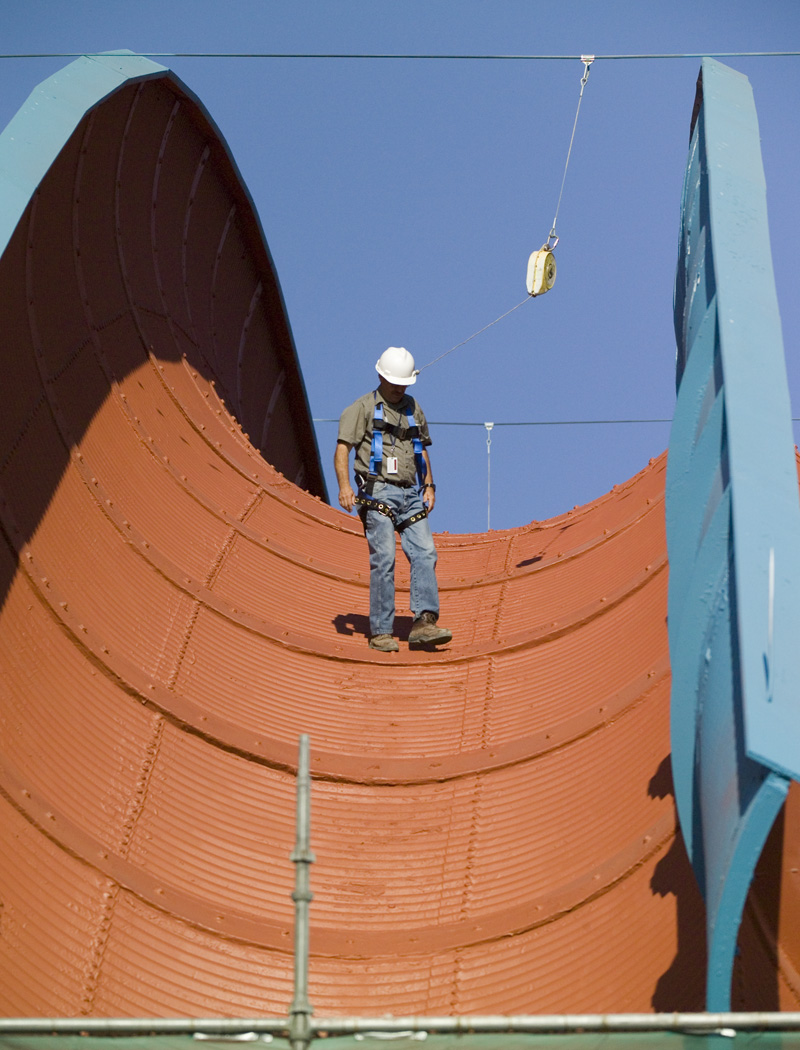 From Fy21
324, G2SB
500, Proton Pagoda
508, PS-1
510 PS-2
251 F0
623 NSB7
602 Neutrino Lab B
From Fy22

CUB_214- NORTH 

LAB B_LAB F

NWA-614 

HAB 323

MINOS 785

VAG_164_F38FSC_929
4
4/14/2023
Emergency Lights
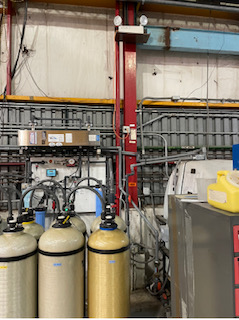 Currently performing our PM’s on e-Lights – Monthly inspection.  We have around a few hundred e-Light inspections done to date.
There are currently in the AD buildings 756 lights and exit signs. 
Piloting a standardized PM program in FAMIS for e-Lights
Occasionally we find access to an emergency light obstructed.  Please be mindful, where possible, of the need to access these lights for inspection and maintenance purposes.
5
4/14/2023
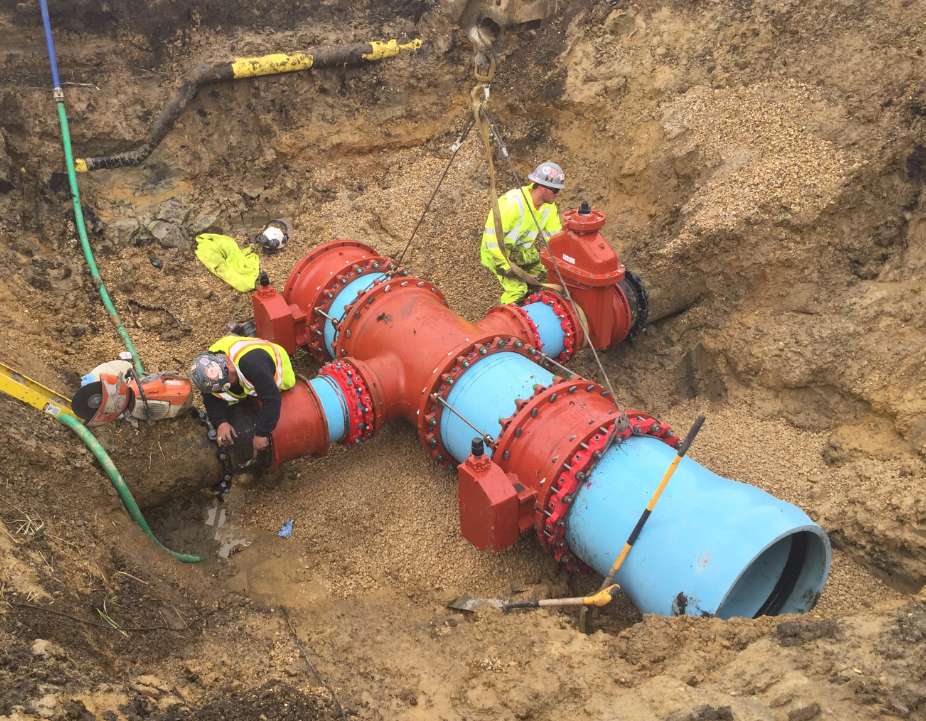 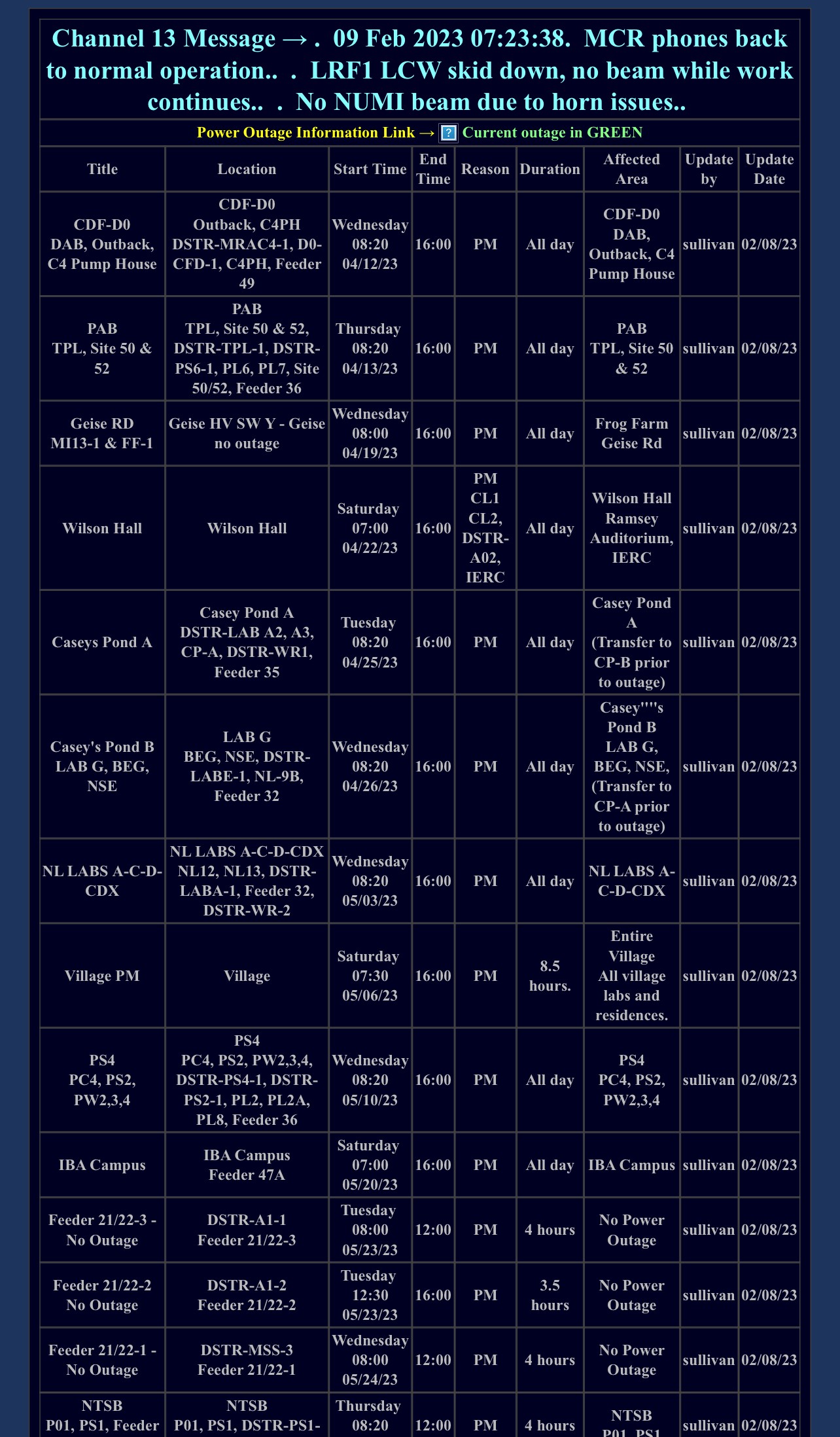 Utility Outages
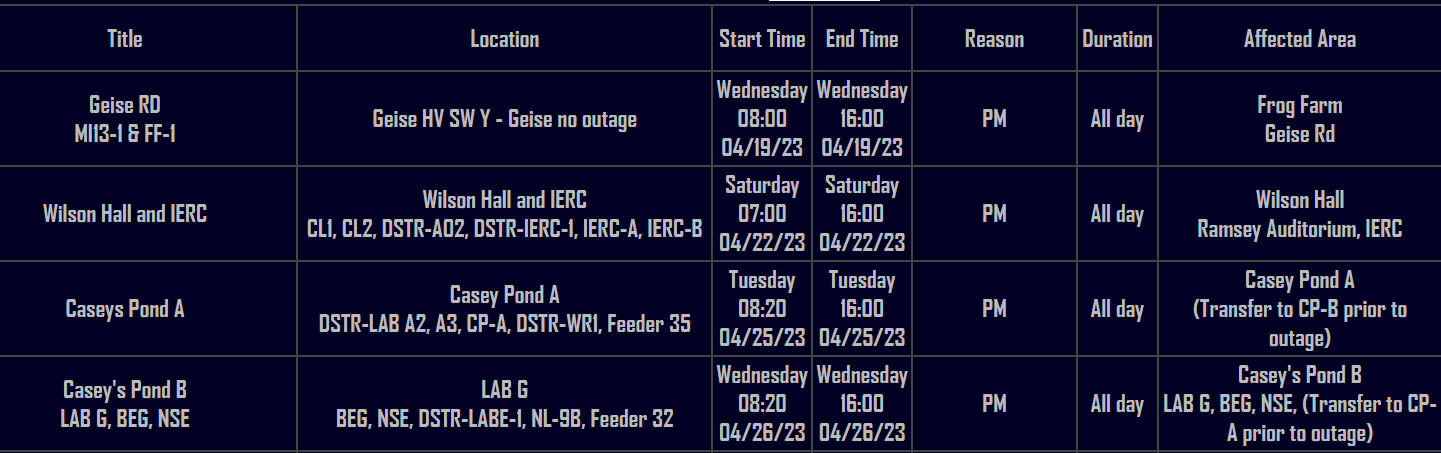 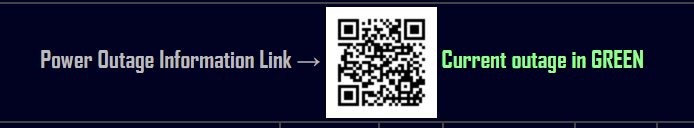 6
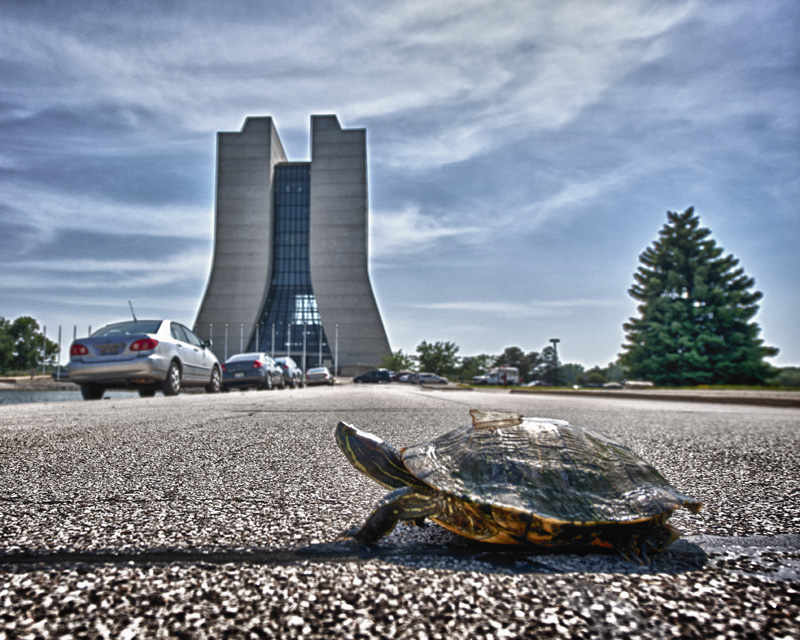 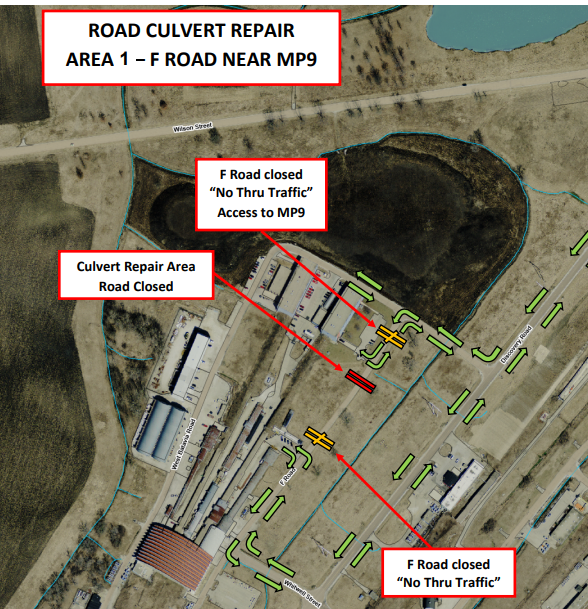 Road Closures
Fermilab Road Culvert Replacement Project Closures
Starts April 24, 2023
Closure 1: 4/24/23 – 5/2/23 – F Road near MP9
Next Closure (2): 5/3/23 – 5/11/23 – Discovery Road near NS1
7
Progress Shots
AO Chiller Pad
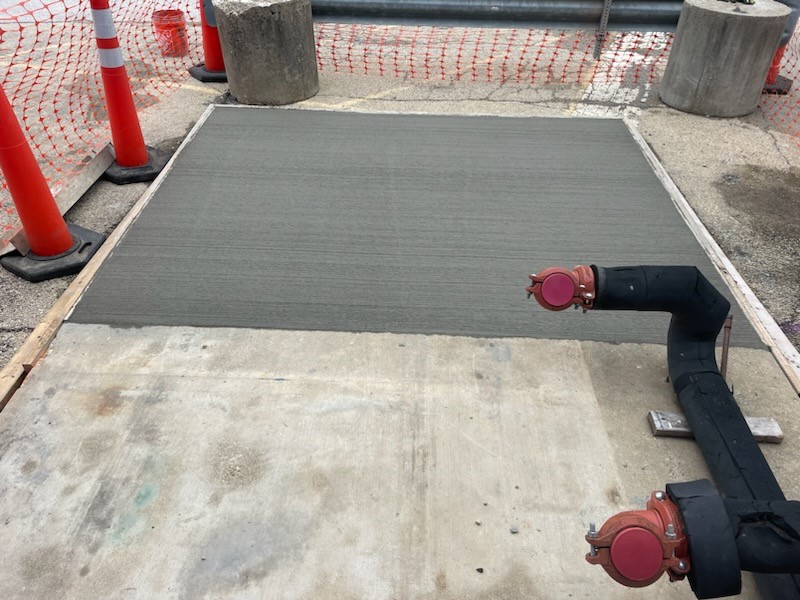 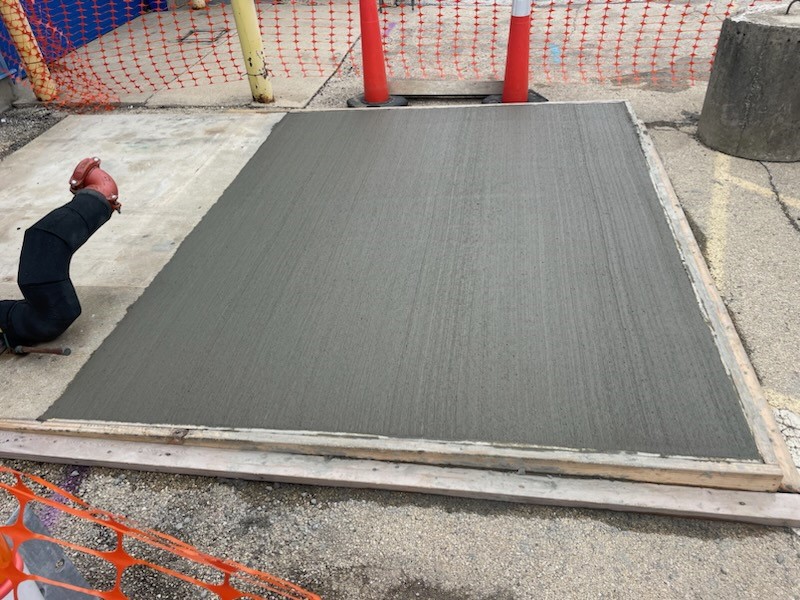 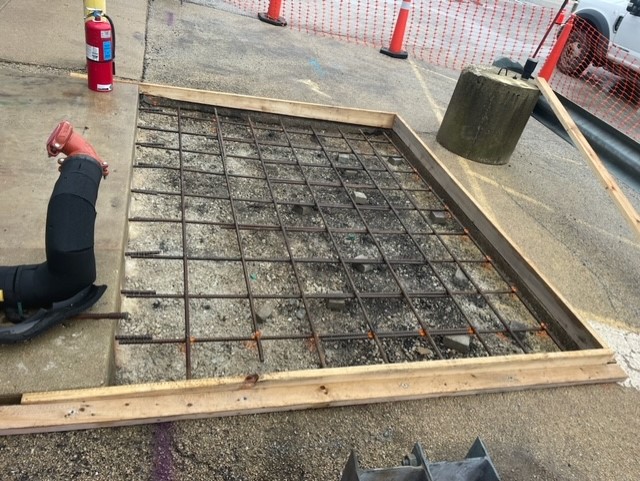 8
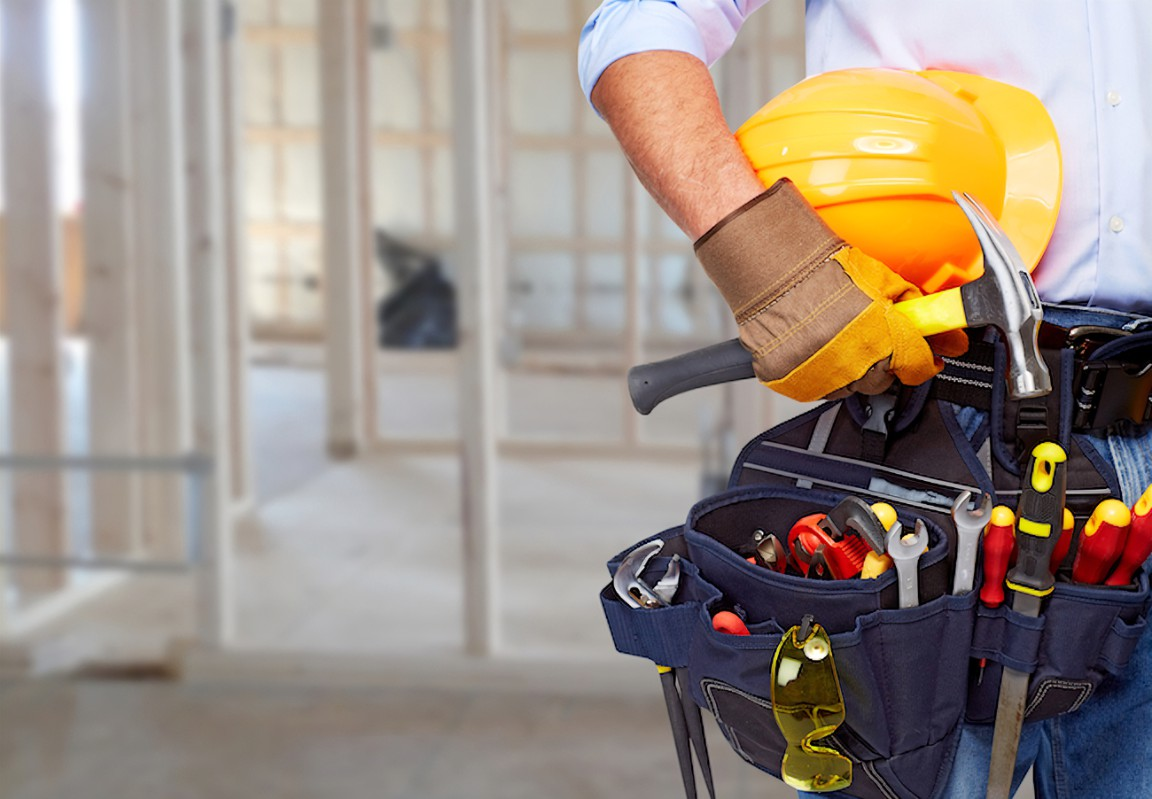 Contractors on Site (As of 4/13/23)
9
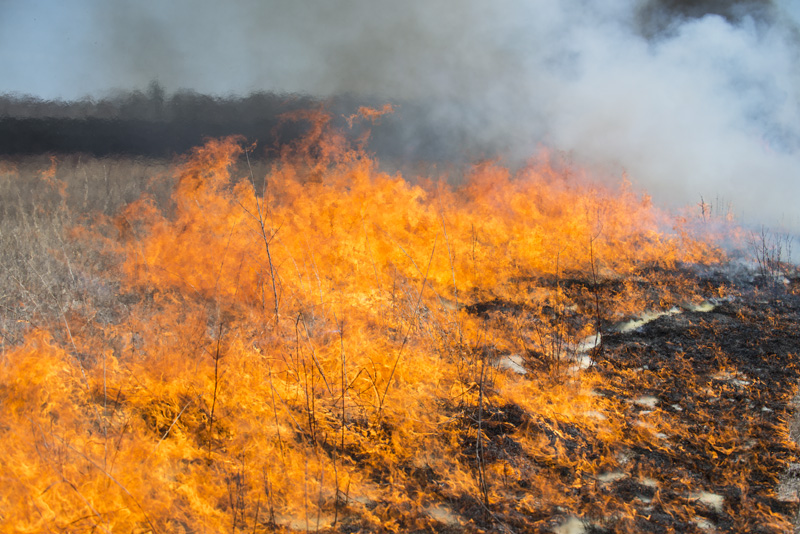 Prairie Burns
None Scheduled
10